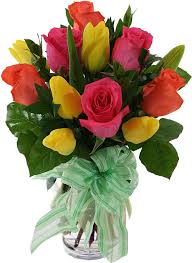 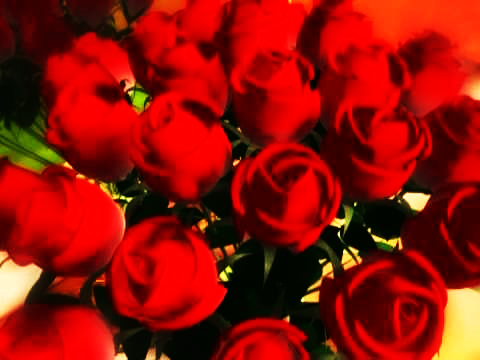 সকলকে স্বাগতম
পরিচিতি
সুজিৎ কুমার বিশ্বাস
সহকারি শিক্ষক(গণিত)
ছাতিয়ানতলা মাধ্যমিক বিদ্যালয়
বাঘারপাড়া, যশোর
Mobile No. +8801717-272187
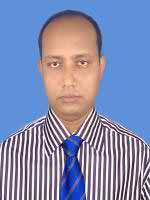 E-mail:    
sujithazrahati87@gmail.com
Tuesday, October 29, 2019
শিখন ফল
Y
P(x,y)
r
X
M
O
X’
r
(x,-y)
Q
Y’
Y
P(x,y)
r
X
X’
M
O
r
(x,-y)
Y’
দলীয় কাজ
Y
P(x,y)
r
X
X’
O
r
(x,-y)
Y’
দলীয় কাজের ফল
Y
P(x,y)
r
X
X’
O
r
(x,-y)
Y’
একক কাজ
সকলকে ধন্যবাদ